Çağ Üniversitesi Sosyal Hizmet ve Danışmanlık Bölümü
SOSYAL HİZMET MEVZUATI
TEMEL KAVRAMLAR
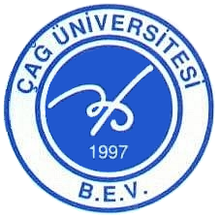 MEVZUAT
Mevzuat Türkçemize Arapça’dan  girmiş bir sözcüktür ve hukukun temel terimlerinden biridir. 
Mevzuat mevzu sözcüğünün çoğuludur.  Arapça’da  ‘-at ‘eki sonuna geldiği sözcüğü çoğul yapar. Yani Türkçe’deki  –ler, -lar  eklerinin aynı işlevini görür. Mevzuat mevzular demektir. Mevzu sözcüğü de Türkçe’deki  konu sözcüğüne karşılık gelir. Bugünkü mevzumuz, bugünkü konumuz der gibi.
Vaaz edilenler, ortaya konulanlar; mevzuu da konular demek oluyor. Şimdi konu herhalde aydınlandı. 
Bu çerçevede, mevzuat, ülkenin ve toplumun dirlik düzenlik içinde yürütülmesi ve yaşaması için ortaya konulan her türlü yazılı hukuk kuralları anlamını yükleniyor. Hukuk çerçevesinde bir ülkede hukuk kuralları parlamentolarda belirlenir ve yazılı kurallar haline geçer. 
 Türkiye Cumhuriyetinin parlamentosu Türkiye Büyük Millet Meclisidir.
Demokratik düzenlerde, seçim yoluyla iktidara gelmiş hükümetlerin hazırladığı yasa tasarıları yine seçim yoluyla gelen milletvekillerinden oluşan parlamentoya getirilir. 
Burada iktidarın isteği doğrultusunda görüşülür, tartışılır, oylanır ve çoğunluk tarafından kabul edilirse parlamentoda kabul edilmiş olur. 
Kabul edilen metin Cumhurbaşkanına yollanır. 
Cumhurbaşkanının onayı ve T.C. Resmi Gazete’de yayınlanmasından sonra yürürlüğe girer; yani uygulanmaya başlanır.
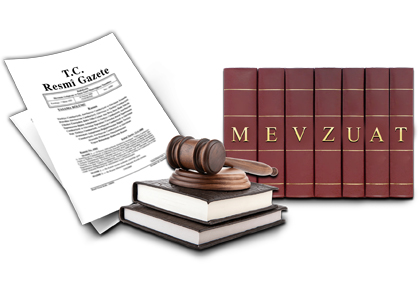 Türkiye Büyük Millet Meclisinde görüşülen ve oylanarak kabul edilen her yazılı düzenleme Cumhurbaşkanın onayı ve T.C. Resmi Gazete’de yayınlanmasının arkasından yürürlüğe girdikten sonra yürürlüğe giren bu düzenlemelerin hepsi aynı adı taşımaz. 
Parlamentoda yasa çıkarılır. Bunun yanında, Bakanlar Kurulu tarafından hazırlanan yasa gücünde kararname ya da kanun gücünde kararname onaylanır. 
Ancak mevzuat bunlarla kalmaz. Mevzuatı oluşturan diğer yazılı hukuk kuralları da mevcuttur.
Mevzuat genel bir kavramdır. Parlamento tarafından ortaya konulan konuları ifade eder. Çağdaş hukuk kuralları (mevzuat) yazılı olmak zorundadır. 
Parlamentoda tartışılıp kabul edilmeyen, Cumhurbaşkanına yollanmayan ve Cumhurbaşkanın onayından çıkmayan ve daha sonra da T.C. Resmi Gazete’de yayınlanmayan hiçbir yazılı düzenleme yasa olarak işlem görmez, yasa yerine konamaz, uygulanamaz.
Türkiye Cumhuriyeti mevzuatının en üstünde Anayasa yer alır. Anayasa en üst yazılı hukuk kuralı olduğu için isteyen hükumetler anayasayı Parlamentoda kabul edildikten sonra halkoyuna da sunabilirler. 
Bu durum anayasaların önemini gösterir. Ülkede hiçbir yasa, yasa gücünde kararname ve daha altta yer alan diğer mevzuat anayasaya, yani anayasada getirilen, konulan genel ilke ve kurallara aykırı olamaz.
HUKUKUN TEMEL KAVRAMLARI
HUKUK,
a) toplumun ortak iyiliğini ve çıkarlarını gözetme kaygısıyla, 
b) toplum yaşamının ve devlet aygıtının olduğu kadar,  
c) birey birey,  birey toplum, birey devlet, toplum toplum, devlet toplum ve devlet devlet ilişkilerinin, 
d) sağlıklı, sorunsuz, etkin, ancak, adalet ve eşitlik içinde sürdürülmesi ve işletilmesi için;
HUKUKUN TEMEL KAVRAMLARI
e) örgütlenme, ilişkiler ve işletim düzeninin nasıl olması ya da olmaması gerektiği konularında, 
f) yetkili organlar tarafından önceden konulmuş yöntemlerle, 
g) eşitlik, adalet, vicdan, gelenek ve toplumsal normlar çerçevesinde,
h) gerekli kuralların koyulduğu ve 
bu kuralların kamu gücüyle desteklendiği, 
j) bir toplumsal kurum, bilim dalı ve kurallar bütünüdür.
Hukuk; hakların ve sorumlulukların parlamento yoluyla yazılı olarak madde madde belirlendiği ve kamu gücü eliyle uygulandığı bir düzenin adıdır. 
Hukuk olmasa bir toplumda düzen içinde yaşanamayacağını, o toplumda kaos olacağını düşünebilirsiniz. 
Çağdaş hukuk kuralları toplumsal düzeni oluşturan din, töre ve görgü kuralları dışında devlet tarafından fiili yaptırımlara bağlanmış yazılı toplumsal düzen kurallarıdır.
Bu kuralların en üstünde anayasalar bulunur.
Parlamento tarafından çıkarılan yasalar anayasaya uygun olmak zorundadır. Kanun gücünde kararnameler de öyle.
Daha sonra yukarıdan aşağıya doğru tüzükler, yönetmelikler, yönergeler, genelgeler ve özelgeler gelir. 
“Yasa” Türkçe bir kavramdır. Arapça kökenden gelen Türkçe “kanun” sözcüğü ile aynı anlamı taşır. Yasa ile kanun aynı şeydir. Biri Arapça, diğeri Türkçe kökenli bir sözcüktür. Tek farkı budur.
Yaptırım
Çağdaş hukuk kurallarına uyulmadığı zaman karşınıza çıkacak olan o yasa ile ilgili olarak gene yazılı hazırlanmış çeşitli cezalar bulunmaktadır. 
Mahkemelerde savcıların önermesi ve hakim kararı ile o hukuk ihlaline uygun olarak belirlenmiş ceza verilir ve uygulanması sağlanır. 
Bu cezalara yaptırım denir. Yaptırım hukuk kurallarının ayrılmaz parçasıdır. Yaptırımlar olmadığı ve uygulanmadığı takdirde hukuka kimse uymaz, uymak istemez. Yaptırım hukuka uymayı zorunlu duruma getirir.
TOPLUMSAL DÜZEN KURALLARI
Toplumsal düzen kuralları bir toplumda düzeni sağlayan kurallardır. Bu kurallar olmasa toplum toplum olmaz, içinde kaostan, karmaşadan geçilmez. 
Her toplumda bir düzen vardır. Kendi içinde düzenini kuramayan ve bunda süreklilik sağlayamayan insan kalabalıkları topluluk ya da toplum haline gelemez. 
İnsan kalabalıklarının toplum haline gelebilmesi için kendi içinde genel kabul gören bir düzeni oluşturmuş ve bunda sürekliliği sağlamış olması gerekir.
Din Kuralları
Tarihsel süreç içinde ilk ortaya çıkan düzen kuralları otorite tarafından koyulan kurallardır. 
Örneğin, mağarada yaşayan insanlarda en güçlü olanın, genel kararları verebilenin buyruk ya da talimatları süreklilik kazanmaya başladıkça toplumsal düzen kuralı haline gelmeye de başlamış demektir. Bu durum insanların korkularından kaynaklı dinsel inanç gereksinimleri ile karışmaya başlamış ve dinsel kurallar toplumsal düzenin oluşturulmasında etkin olmaya başlamışlardır. 
Ailede,  kabilede otorite topluluklar büyüdükçe yetersiz kalmaya başlamış, bunun yarattığı boşluğu din kuralları hem daha sağlam hem daha yaygın ve hem de daha uzun süreli, hatta kalıcı olarak doldurmaya başlamıştır.
Toplumsal düzeni oluşturan en eski kurallar din kurallarıdır. 
Dinlerin dine ya da toplumsal düzene uymayanlara getirdiği yaptırım öbür dünyaya gidildiği zaman karşınıza çıkacak olan cehenneme gitmektir. Kurallara uyanları da ödül olarak cennet bekler. 
İslam dininde hukuksal kuralların öğretisine fıkıh adı verilmiştir. Fıkıh İslam dininin anayasası olan Kuran’a uygun olarak uygulanan hukuk kuralları demektir. 
Fıkıha göre ceza bu dünyada, devlet gücü tarafından verilir. Toplumsal düzenin sağlanması için bu gereklidir. 
Din kurallarına göre yönetilen ülkelerde (şeriat) o dinin kitabına uygun olarak koyulan kuralların uygulanması da vardır.
Ahlak Kuralları
Din kurallarından sonra ahlak kuralları gelir. Ahlak kuralları da dinsel kurallar ya da toplumsal otoritelerin getirdiği kurallar gibi kalıcılaşmış düzen sağlayan kurallardır. 
Eski dönemde yaşayan küçük topluluklarda güçlü ve karizmatik bir kişiliğin otoritesi yeterliydi. Otorite tarafından getirilen ve zamanla kabul görüp kalıcılaşan kurallar dönemin hukukunu oluşturuyordu. Buna töre denir.
Töre, avcılık ve toplayıcılık tarihsel döneminin toplumsal düzen kurallarıdır; yani o dönemin hukukudur. 
Dinlerin gelişmesiyle dinsel kurallar daha yaygın ve kalıcı olmaya başlamış; töre, din kuralları ile zaman zaman bütünleşmiş, zaman zaman onlara karşı farklılığını gelenekselleştirmiştir.
Bunun için eskiden, o dönemlerde, aile meclisi toplanır ve aile büyükleri tarafından uygulanacak yaptırım belirlenir. Ve uygulanır. 
Töre kurallarında çoğunlukla ölüm cezası ya da ağır bir biçimde can yakma vb. gündeme gelir. Töre genel olarak ahlak anlayışının korunması için getirilen kurallardır.
Görgü Kuralları
Din ve ahlaktan sonra toplumsal düzen kurallarını oluşturan üçüncü bir öge de görgü kurallarıdır. 
Görgü kuralları insanlar arasındaki gündelik düzenin karşılıklı saygı çerçevesinde sağlanması için gereklidir. Birlikte yaşamak için uyulması gerekli olmaktadır. 
Büyüğe saygı, küçüğü ihmal ve istismar etmeme, kadına öncelik tanıma, kadına ya da büyüğe yol verme, yemekte uygulanan kurallar, bir başkasına karşı kaba, incitici ve tiksinilecek davranışlarda bulunmama vb. görgü kuralları kapsamına girerler. Bunlar toplumda insanlar arasındaki gündelik ilişkileri düzenler ve inceltir. Karşılıklı saygı ve sevgiyi arttırır. 
Bunların da yaptırımı vardır. Görgü kurallarının yaptırımı kınamadır, ayıplamadır ve giderek dışlamadır. 
Bunlar din ve töre kurallarına bakarak ağır bir cezai yaptırım değildir. Ancak, bu yaptırımlara muhatap olan kişi için üzücü ve küçültücü olabilir. Kınanmak da bir çeşit dışlanmadır.
Yazılı Hukuk Kuralları
Tarihte ortaya çıkan bu üç toplumsal düzen kurallarından sonra en son ve en gelişmiş toplumsal düzen kuralları yazılı hukuk kurallarıdır. Buna sadece hukuk demememizin nedeni din ve töre kurallarının da insanlarla ilgili hak ve yükümlülükleri düzenlediği için onların da hukuk kuralı olarak anılabilmeleri ile ilgilidir. 
Örneğin şöyle diyebiliriz: Töre (ahlak) toplayıcılık ve avcılık döneminin hukuk kurallarıdır. 
Fıkıh (din) tarımın bulunmasıyla başlayan feodal düzenin, toprağa dayalı düzenin hukuk kurallarıdır. Buna şeriat hukuku da denir. Yukarıda saydıklarımız arasında sadece görgü kuralları bir hukuk kuralı olarak görülmezler.
Yazılı hukuk kuralları diye adlandırdığımız dördüncü toplumsal düzen kuralları her şeyden önce net ve açık olarak yazılı olmak zorundadır. Bu temel kuraldır. 
Yasa ve buna bağlı olarak çıkarılan tüzük, yönetmelik vb. hepsi yazılı hukuk kurallarıdır. Yazılı olmayan, sözde kalan kurallar çağdaş hukuk kuralları olamaz. 
Yazılı hukuk kurallarının ikinci bir koşulu yaptırımlarının olması ve bunların da bir otorite tarafından kabul edilerek onaylanmış olması gerekliliğidir. Yaptırımlarının yazılı olmadığı hukuk kuralı olmaz.
Yazılı hukuk kurallarının devlet otoritesi tarafından oluşturulur ve uygulamaya koyulur. 
Diktatörlük gibi demokratik olmayan yönetim şekillerinde bir kişinin ağzından çıksa da hukuk kuralları yaptırımlarıyla birlikte yazılı olmak ve o devlet otoritesinin onayından geçmek zorundadır.
Demokratik ülkelerde ise yazılı hukuk kuralları seçimle iktidara gelen partilerin oluşturduğu bakanlar kurulları ya da parlamento üyeleri tarafından tasarı ya da öneri (teklif) hazırlanır, parlamentoya sunulur ve parlamento (seçilmiş milletvekillerinden oluşur) tarafından görüşülerek kabul edilmeleri ile oluşturulur. 
Cumhurbaşkanının onayından ve resmi gazetede yayımlanmasından sonra yürürlüğe girer. 
Yürütme organı  olan kamu örgütlenmeleri eliyle yazılı hukuk kuralları uygulanır; uyulması sağlanır. 
Uygulamada ortaya çıkan uyuşmazlıklar ve anlaşmazlıklar yargı organları, yani bağımsız mahkemeler tarafından denetlenir; uyuşmazlıklar çözülür. Yargı organları bu arada suç teşkil eden eylemleri yargılayarak cezalandırır.
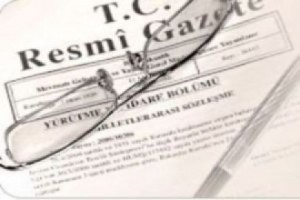 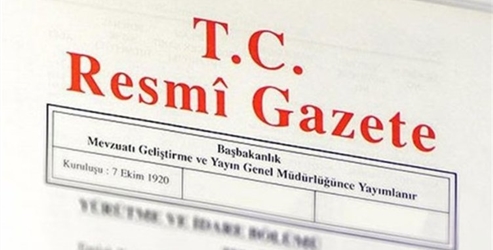 Uluslararası Boyut
Ulusal boyutta süreç böyle iken uluslararası yazılı hukuk kuralları da benzer uluslararası organlar tarafından hazırlanır. 
Uluslararası kuruluşlar, örneğin Birleşmiş Milletler tarafından uluslararası düzeyde değer taşıyan yazılı hukuk kuralları oluşturulur; üye devletlerin ya da tüm ülkelerin uymaları tavsiye edilir. 
Uluslararası hukuk kuralları yasa olarak adlandırılamaz. Bunlar uluslararası antlaşma, sözleşme, protokol, yönerge (direktif; talimat) gibi adlarla anılırlar.
TÜRKİYE’DE MEVZUAT ÇEŞİTLERİ
Anayasa, 
Uluslararası antlaşma ya da sözleşmeler (uluslararası mevzuat), 
Yasa, 
Yasa gücünde kararname (kanun hükmünde kararname), 
İçtihat, 
Tüzük, 
Yönetmelik, 
Yönerge, 
Genelge, 
Özelge
Anayasa
Anayasa bir devletin bağımsızlığı, bayrağı, istiklal marşı vb. gibi ulusal değerleriyle ve genel siyasal yapısıyla ilgili temel ilkelerinden, krallık, monarşi, cumhuriyet gibi yönetim sistemine; yasama, yürütme, yargı arasındaki ilişkilerden yurttaşlık hakları ile kişi hak ve ödevlerine dair temel hukuksal kurallara kadar genel ve temel kuralların belirlendiği yazılı metindir. 
Anayasalar da parlamentolarda oylanır ve kabul edilir.  Anayasalar ülkedeki tüm yasaların temelidir. Yukarıda belirtilen ana konularda genel ilkeleri koyar. Hiçbir yasa anayasa ile çelişemez, ona uyumlu olmak zorundadır.
Anayasalar temel doğrultu gösterdiği ve hukuksal bir temel oluşturduğu için çiğnenmeleri ağır suç kapsamındadır. Bunun bir istisnası vardır. Temel hak ve özgürlüklerle ilgili taraf olduğumuz sözleşmelerdeki hükümler anayasa ile çeliştiği hallerde anayasa kurallarından üstündür. 
Anayasalar büyük çoğunluğuyla yazılı ve halkoylamasına sunularak kabul edilmiş metinlerdir.
Uluslararası Antlaşma ya da Sözleşmeler
Antlaşma, genel olarak karşılıklı iki tarafın bir konuda birlikte yeminleşmeleri, ortak bir davranışta bulunacaklarını karşılıklı bildirmeleri demektir. Bu antlaşmanın yazılı olması daha bağlayıcı olur. 
Uluslararası antlaşma, iki ya da daha fazla devletin birbirlerine saldırmama, savaşta işbirliği, ortak davranma, belirledikleri temel ve büyük ilkelere karşılıklı uyma gibi iradelerini yazıya geçirip buna uyacaklarını üstlenmeleri ve onaylamalarının yazılı belgesidir.
Sözleşme, genel anlamda iki ya da daha fazla kişinin özel ilişkileri, iş ya da mal ilişkileri konusunda aralarında kabul ettikleri ortak ilkelere uyacaklarına dair yaptıkları irade açıklamalarıdır; ortak bir konuda uzlaştıklarının beyanıdır. Bu irade beyanları sözleşmenin sağlanabilmesi için birbirine uygun olmalıdır. Sözleşme sözel de olabilir, ancak, sözleşmenin yazılı olması hukuksal bağlayıcılığı sağlar. 
Uluslararası sözleşme, iki devlet ya da birkaç devletin gene belirli bir konuda karşılıklı ortak beyanlarını yazıya dökmeleri, uyacakları sözünü üstlenmeleri ve bu ortak irade beyanlarının altını imzalamalarıdır.
Antlaşma ile sözleşme arasındaki fark, antlaşmanın daha genel ve yüksek bir konuda (savaşı durdurmak, saldırmama sözü vermek, toprak paylaşımı ya da toprak almak vermek gibi...) olmasıdır. 
Sözleşme ise, çok daha sınırlı bir konuda karşılıklı uzlaşma beyanıdır. Örneğin, yurtdışında çalışan işçiler ve aileleri için nasıl bir çalışma, yerleşme ve sigorta sistemi kurulacak; dış ticaret alanında mal alım satımında konuya muhatap olan ülkelere düşen yükümlükler nelerdir, ortak uygulanması konusunda uzlaşılan çocuk hakları, sığınmacılara sağlanacak haklar gibi toplumsal konular sözleşme konularıdır.
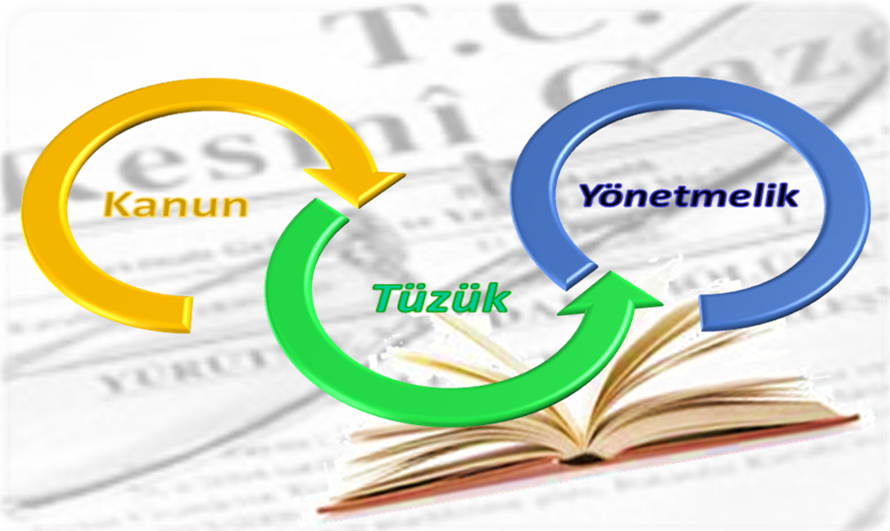 Yasa (Kanun)
Yasa, anayasaya uygun olarak çıkarılan, bir devletin ya da toplumsal düzenin esenlik içinde yönetilmesi ve sürdürülmesi için her konuda genel kuralları belirleyen, yasama organı tarafından kabulü ve onu izleyen hukuksal süreçlerle geçerli olan yazılı hukuk kurallarıdır. 
Devlet aygıtlarının çalıştırılması ile toplumsal düzenin sağlanması ile ilgili her konuda yasa çıkarılır.  Yasa ile kanun aynı anlamda iki sözcüktür. 
Yasalar anayasaya aykırı ya da onunla çelişir olamaz.
Kanun Hükmünde Kararname
Hükümetin Bakanlar Kurulu eliyle çıkardığı bir kararnamesinin yasa gücünde olması ve yasa yerine geçmesidir. Bunun için çıkarılan kararname TBMM’ne getirilir ve oylanır. 
Yasa gücünde kararname çıkarmak zaman kaybına tahammülü olmayan ya da açıkça tartışılmasına ulusal sakınca bulunan konularda bakanlar kurulu tarafından kararların hızlıca alınması ve parlamentoda oylanarak kısa sürede çıkarılması amaçlandığı zaman başvurulan bir yoldur.
İçtihat
Arapça kökenli bir sözcük olup anlayış, kanı, kanaat demektir. 
Hukukta içtihat, yargıcın, karşısına çıkan bir hukuk sorununda dayanacağı yasal hükmün bulunmaması ya da bulunan hükümden doyum sağlayamaması, kararsız kalması durumunda eski kararlara, gelenek ve vicdanına dayanarak anlayış ve kanısına uygun bir hüküm geliştirmesiyle oluşur. 
Hüküm olarak vereceği bu karar yargıtay tarafından onanırsa o karar yazılı olarak yayınlanır ve benzer olaylarda geçerli bir yasa hükmü gibi ele alınabilir. 
Dolayısıyla bunlara yargı kararları da denir. İçtihatlar yargıçlarca oluşturulur, ancak hukukçular tarafından tartışılarak görüş geliştirilir. O içtihat kararı ilerde bir yasa ile düzenlenene kadar benzer olaylarda kullanılabilir. Yani tek karar olarak kalamaz, süreklilik taşır.
Tüzük
Yasalarda kurallar bütün ayrıntılarıyla yer almaz. 
Tüzük, yasaların bazı maddelerini ya da hükümlerini daha ayrıntılı olarak belirtmek amacıyla bir yasanın bir maddesine ya da diğer ilgili maddelerine bağlı olarak düzenlenen bir hukuk belgesidir. Görüldüğü gibi yasadan sonra onun bir altında yer alan yazılı hukuk kuralları demetidir. 
Örneğin İş Kanunu bir maddesinde işvereni çocuk sahibi kadın işçilerin çocuklarının beslenmesi ve bakımı konusunda sorumlu tutmuştur. Bu maddeye göre çıkarılan bir tüzükle emzikli bebeği olan kadınlarla 0-6 yaş çocukları olan kadın işçilerin çocukları için işverenin yapması gerekenler madde madde belirtilmiştir. Kaç kadın işçiden sonra emzirme odası açılır, kaç kadın işçiden sonra kreş açılır, kreş işyerinden en çok ne kadar uzakta olur, kaç yataklı olur vb. gibi kurallar tüzükte belirlenir. 
O yasadan sorumlu olan bakanlık tarafından hazırlanan tüzük Danıştay'ın incelenmesine sunulur. Bu incelemeden başarıyla geçen tüzük taslağı Bakanlar Kurulu Kararnamesi ile yürürlüğe girer. Çıkarılma yöntemi budur. 
Tüzükler çıkarılmalarına dayanak olan yasaya aykırı ya da onunla çelişir olamaz
Yönetmelik
Bir yasaya göre koyulan kuralların daha çok işleyişiyle ilgili daha ayrıntılı kuralların yazılı olduğu hukuk belgesidir. 
Tüzüğün de bir altında yer alır. Ancak yönetmelik de ilgili bir yasanın bir maddesine dayalı olarak çıkarılır. Diyelim ki bir yasa bir maddesinde çocuklar için kreş, yaşlılar için huzurevi kurulmasını öngörmüş ve kurallaştırmıştır. Bu kreşin ya da huzurevinin hangi yöntemlere göre ve nasıl kurulup, nasıl işletileceği, hangi hizmetlerin hangi saatlerde kaç personelle verileceği gibi ayrıntılı ama önemli kurallar yönetmelikte yer alır. 
İlgili yasa ve tüzüklerin uygulanmasını sağlamak amacıyla hazırlanan düzenleyici kuralların yer aldığı, yasa ve tüzüklerin uygulanmasında görevlilere yol gösteren yazılı hukuk belgesidir. Kamu kurumları (bakanlıklar, belediyeler) tarafından hazırlanır ve çıkarılır. Resmi gazetede yayımlandıktan sonra yürürlüğe girer. 
Yönetmelikler çıkarılmalarına dayanak olan yasaya ve tüzüğe aykırı ya da onlarla çelişir olamaz.
Yönerge
Üst makamlardan alt makamdakilere yönelik olarak belirlenmiş herhangi bir konuda tutulacak yolu ve uyulacak kuralları belirten yazılı belgedir. 
Yönetmeliklerde değinilmesi ayrıntı sayılabilecek konularda net ve açıklayıcı bir belge olarak madde madde hazırlanır. Örneğin, bir kamu kurumunda, üniversitede, belediyede ya da bir işletmede temizlik kurallarına uymak için ya da bilgisayar laboratuvarının nasıl kullanılmasına dair yönerge çıkarılır. 
Üst makam ya da yönetim kurulu tarafından onaylanınca yürürlüğe girer. İlgili kuruluşun ilgili bir duvarında görülür bir yere asılarak duyurulması ve uyulması sağlanır. 
Tüm tüzel düzenlemeler gibi (tüm mevzuat gibi) yaptırımları vardır. Kurallara uyulmaması durumunda ceza uygulamasından yönetim görevli ve sorumludur. 
İlgili yasa, tüzük ve yönetmelikle çelişir bir yönerge olamaz.
Kararname (Karar)
Bakanlar kurulunun kararını taşıyan metine kararname denir. 
Belli bir işin nasıl yapılacağına dair bakanlar kurulunun kararını içeren yazılı metindir. 
Hepsi değil ancak, atama kararnameleri dışında kalan ve yasaların bakanlar kuruluna verdiği yetki ve sorumlulukla belli konularda yapılan düzenlemeleri içeren bakanlar kurulu kararnameleri mevzuat hükmündedir.
Genelge
Örneğin vergi gibi seçilmiş bir konuda o konuyla ilgili herkese yönelik olarak uygulamanın nasıl olması gerektiğine dair açık olmayan ve anlaşılamayan noktaları açıklayan, ilgili kamu kurumu tarafından o kamu kurumunun görüşlerine uymalarını sağlamak için alt makam ve memurlara iletilmek üzere hazırlanan, uygulanması zorunlu yazılı belgedir. 
Hukuksal değer ve ağırlık taşırlar. Genellikle ilgili yasa, tüzük ve yönetmeliklerin uygulanmasına açıklık getirmek üzere kaleme alınırlar.
Özelge
Belirli bir konudaki doğru görüşü ya da olması gereken uygulamayı bildirmek amacıyla başvuran bir hedef kitle ya da makama yazılan yazı, yazılı olarak açıklanan görüştür. 
Özelgeler genellikle tam anlaşılamayan, tam anlamıyla nasıl yapılması gerektiğine dair kuşkuların olduğu bir konuda ilgili kamu makamından talep edilir ve bu tür istek sahipleri hedef alınarak açıklama yazılır. 
Genelgenin daha dar bir gereksinim grubuna yönelik olarak ve daha çok bir talep üzerine kaleme alınanıdır. 
Özelgeler yasa, tüzük ve yönetmeliklere göre yapılması gerekenlerin açıklanması olduğu için onlara aykırı ya da çelişik olmaları düşünülemez.
ULUSAL SOSYAL HIZMET MEVZUATI
Sosyal çalışma mevzuatı meslek mevzuatı ile sınırlıdır. O mesleğin ya da o meslek çerçevesinde çalışanların mesleki çalışma çerçevesini çizer, çalışma kurallarını koyar. 
Ancak sosyal hizmet mevzuatı, yani mesleğin ilgili tüm etkinlik alanlarındaki mevzuat çok yaygındır. Çünkü bu çalışma alanı çok geniştir. 
Mesela çocuklarla ilgili tüm mevzuat; Örneğin ana sağlığı, okul öncesi mevzuat, ilköğretim ve devamı öğretim mevzuatı, çocuk sağlığı ile ilgili sağlık mevzuatı, çocuk mahkemeleri yasası gibi çocuk (gençlik) suçluluğu ve bu konuda adalet sisteminde yer alan çocuklarla ilgili mevzuat, çocukların   çalıştırılmasıyla/çalıştırılmamasıyla ilgili mevzuat, sokak çocukları mevzuatı, engelli çocuklarla ilgili, üstün zekalı çocuklarla ilgili mevzuat, çocukların ihmal ve istismar edilmelerinin önlenmesi ile ilgili her türlü düzenlemeler... vb. girer.
Ulusal sosyal hizmet mevzuatı içine gençlerle, yaşlılarla, engellilerle, kadınlarla vb. ilgili olarak bir ülkede hazırlanmış ve yürürlüğe koyulmuş mevzuat girer. 
Sağlık, eğitim, adalet, çalışma ve sosyal güvenlik sektörlerinde kullanılmak üzere hazırlanmış yazılı hukuk kurallarının tamamı girer. 
Mevzuat deyince de sadece yasalar değil, ele aldığımız mevzuat çeşitlerinin tümünde yer alan her düzeydeki konuyla ilgili yazılı hukuk kuralları girer. Yasa, tüzük, yönetmelik, kanun gücünde kararname... vb.
Anayasa’da Sosyal Hizmetlerle İlgili Maddeler
1. maddede konumuzla ilgili olarak iki yerde sosyal bir çağrının sahibidir.
“Her Türk vatandaşının bu Anayasadaki temel hak ve hürriyetlerden eşitlik ve sosyal adalet gereklerince yararlanarak millî kültür, medeniyet ve hukuk düzeni içinde onurlu bir hayat sürdürme ve maddî ve manevî varlığını bu yönde geliştirme hak ve yetkisine doğuştan sahip olduğu;
“Fikir, inanç ve kararıyla anlaşılmak, sözüne ve ruhuna bu yönde saygı ve mutlak sadakatle yorumlanıp uygulanmak üzere, Türk Milleti tarafından, demokrasiye âşık Türk evlatlarının vatan ve millet sevgisine emanet ve tevdi olunur.’’
Bu metinde sosyal devletin ulaşılmaz hedefi olan refah kavramı geçmekte, sosyal adalet gereklerince hak ve hürriyetlerden yararlanmaktan söz edilmektedir. 
Bilindiği gibi refahın sosyal refah olarak okunmasına ve anlaşılmasına destek veren ifade sosyal adalet ifadesidir. Sosyal adaletin sağlandığı toplumlarda refahın da sosyal anlamda yayılacağı açıktır.
5. maddesinde geçen “sosyal hukuk devleti ve adalet ilkeleriyle bağdaşmayacak surette sınırlayan siyasal, ekonomik ve sosyal engelleri kaldırmaya” ifadesi sosyal bir devletin gereğini belirtmiştir. 
10. maddede İnsan haklarından söz eden ve herkesin, “dil, ırk, renk, cinsiyet, siyasî düşünce, felsefî inanç, din, mezhep ve benzeri sebeplerle ayırım gözetilmeksizin kanun önünde eşit” olduğunu belirten ile bu maddeye daha sonra eklenen “Kadınlar ve erkekler eşit haklara sahiptir. Devlet, bu eşitliğin yaşama geçmesini sağlamakla yükümlüdür. Bu maksatla alınacak tedbirler eşitlik ilkesine aykırı olarak yorumlanamaz.” maddesi; 
“Çocuklar, yaşlılar, özürlüler, harp ve vazife şehitlerinin dul ve yetimleri ile malul ve gaziler için alınacak tedbirler eşitlik ilkesine aykırı sayılmaz.” 
“Hiçbir kişiye, aileye, zümreye veya sınıfa imtiyaz (ayrıcalık) tanınamaz.” maddeleri sosyal devletin temellerini oluşturmaktadır.
Anayasa’nın ikinci kısmında Temel Haklar ve Ödevler başlığı altındaki Birinci Bölümde Genel Hükümler başlığı altında; temel hak ve hürriyetlerin niteliğini düzenleyen 12. maddesinde, 
“Herkes, kişiliğine bağlı, dokunulmaz, devredilmez, vazgeçilmez temel hak ve hürriyetlere sahiptir” dendikten sonra “Temel hak ve hürriyetler, kişinin topluma, ailesine ve diğer kişilere karşı ödev ve sorumluluklarını da ihtiva eder.” ifadesiyle aileye verilen önem ve değer vurgulanmıştır.
Zorla çalıştırma yasağı başlığı altında; 18. maddesinde, “Hiç kimse zorla çalıştırılamaz. Angarya yasaktır.” denilerek insanın zorla çalıştırılamayacağı hükme bağlanmıştır.
19. maddesinde, “Herkes, kişi hürriyeti ve güvenliğine sahiptir.” denilerek kişi hürriyeti ve güvenliği anayasal koruma altına alınmıştır.”
Anayasa’nın Üçüncü Bölümü doğrudan sosyal ve ekonomik haklar ve ödevlere ayrılmıştır. Bunlar arasında yer alan “I. Ailenin korunması ve çocuk hakları” 41. Madde ile “Aile, Türk toplumunun temelidir ve eşler arasında eşitliğe dayanır.” ifadesini getirmiştir.  “Devlet, ailenin huzur ve refahı ile özellikle ananın ve çocukların korunması ve aile planlamasının öğretimi ile uygulanmasını sağlamak için gerekli tedbirleri alır, teşkilâtı kurar.” demiştir.
“Kimse, yaşına, cinsiyetine ve gücüne uymayan işlerde çalıştırılamaz.” (Md. 50). Ve devamla: “Küçükler ve kadınlar ile bedenî ve ruhî yetersizliği olanlar çalışma şartları bakımından özel olarak korunurlar. Dinlenmek, çalışanların hakkıdır. Ücretli hafta ve bayram tatili ile ücretli yıllık izin hakları ve şartları kanunla düzenlenir.
Dernekleşerek örgütlenme hakkının yanı sıra 51 ve 52. maddelerde çalışanlar ve işverenler için sendika kurma ve sendikal etkinliklerde bulunma hakkı sağlanmıştır. Bu sendikal faaliyetlerden de toplu iş sözleşmesi ile grev ve lokavt hakları anlaşılmalıdır.
Bunu, ücrette adalet sağlanması (Md. 55) düzenlemesi izlemektedir. “Ücret emeğin karşılığıdır. Devlet, çalışanların yaptıkları işe uygun adaletli bir ücret elde etmeleri ve diğer sosyal yardımlardan yararlanmaları için gerekli tedbirleri alır.”
“Yaşlılar, Devletçe korunur. Yaşlılara Devlet yardımı ve sağlanacak diğer haklar ve kolaylıklar kanunla düzenlenir. 
“Devlet, korunmaya muhtaç çocukların topluma kazandırılması için her türlü tedbiri alır. Bu amaçlarla gerekli teşkilat ve tesisleri kurar veya kurdurur.” (Md. 61)
1982 Anayasasında sosyal hizmetlere konu olan hemen her nüfus grubu ve kişi sosyal devlet anlamında korunmuş, bir değer altına alınmıştır. Anayasa’da çizilen bu çerçeve Türkiye’de sosyal hizmetlerin çalışma temellerini yeterince oluşturmaktadır. 
İçinde bulunduğumuz tarihlerde yeni Anayasa yazılması çalışmaları yapılmaktadır. Yeni Anayasa’da da sosyal devlet, sosyal güvenlik ve sosyal hizmetlere temel oluşturacak bu tür hükümlerin çağdaş bir devlet olmanın gereği olarak yer alacağını düşünebiliriz. 
Bu konuda Türkiye’de siyasal bir sıkıntı bulunmamaktadır.
ULUSLARARASI SOSYAL HİZMET MEVZUATI
Sosyal hizmet alanlarında uluslararası düzlemde uluslararası antlaşma ve sözleşme ya da karar ile karşılaştığımız konular daha çok çalışanlarla, çocuk ve kadınlarla ilgili olanlardır.
Bunların yanı sıra suçluların iadesiyle, sığınmacılarla ilgili uluslararası sözleşmeler de vardır. 
Çocuk ve kadınlarla ilgili uluslararası sözleşmeler daha çok Birleşmiş Milletler (BM) tarafından hazırlanır ve ülkelerin kabullerine sunulur. Birleşmiş Milletler Mülteciler Yüksek Komiserliği  sığınmacılarla ilgili mevzuatın hazırlanmasında öne çıkar. Uluslararası Çalışma Örgütü sözleşmeleri vardır.
Bunlarla uluslararası düzeyde çalışma normları belirtilir ve diğer ülkelerin onayına sunulur.  Her ülke bu uluslararası sözleşmelerden kendisine uyanı, kabul ettiğini alır, kendi bakanlar kurulu tarafından kabulüne dair bir yasa hazırlanır. 
Türkiye’de Bakanlar Kurulu Kararı ve bir yasayla uluslararası antlaşma, sözleşme ya da karar Türkiye tarafından da kabul edilmiş olur. 
Sadece Türkiye’de değil tüm dünyada sosyal hizmet çalışanları için en temel ve en belirleyici uluslararası belge İnsan Hakları Evrensel Bildirgesidir. Bu bildirge 10 Aralık 1948 günü Birleşmiş Milletler Genel Kurulunun Paris'te yapılan oturumunda 217 A(III) sayılı kararı ile kabul edildi. 
Türkiye bu Bildirgeyi 6 Nisan 1949 tarih ve 9119 Sayılı Bakanlar Kurulu kararı ile kabul etti.
Bu bildirgenin önemi, her ülkede farklı boyutlarda tanınan temel ekonomik, toplumsal, kültürel, medeni ve siyasal haklar ortak kabul edilir değerler durumuna gelmiştir. 
Yaşama, özgürlük ve kişi güvenliği gibi bireysel temel haklar başta olmak üzere, keyfi tutuklama, hapis ve sürgünden korunma, bağımsız ve tarafsız mahkemelerde adil ve kamuya açık olarak yargılanma hakkı gibi genel yargı ilkeleri evrenselleştirilmiş ve bütün bunlar düşünce, vicdan, din, toplanma ve örgütlenme özgürlükleri ile bütünleştirilmiştir. 
Ayrıca, sosyal güvenlik, çalışma, eğitim, toplumun kültürel yaşamına katılma haklarıyla bilimsel ilerlemenin ürünlerinden yararlanma hakları gibi yeni haklar da getirilmiştir. 
Dolayısıyla bu bildirgeyi tüm ülkelerin kabulüyle insan haklarının tüm dünyaya yayılması amaçlanmıştır.
Bu temel bildirgeden sonra birçok uluslararası bildirge ya da sözleşmeler kabul edilmiş ve yayınlanmıştır. Örneğin: 
Birleşmiş Milletler Kadınların Siyasi Haklarına İlişkin Sözleşme (20 Aralık 1952), 
Birleşmiş Milletler Çocuk Hakları Bildirisi (20 Kasım 1959) 
Avrupa Sosyal Haklar Sözleşmesi (18 Ekim 1961)
“Kadınlara Karşı Her Türlü Ayrımcılığın Kaldırılmasına İlişkin Sözleşme (CEDAW)”
Kadınlarla ilgili en önemli uluslararası belgedir. 
Birleşmiş Milletler tarafından imzalanan insan haklarına dair yedi temel sözleşmeden biridir. 
Sözleşmeyi imzalayan ülkeler kadına karşı yapılan kültürel, dinsel ve geleneksel her türlü ayrımcılığı engellemekle yükümlüdür. Bu engelleme sadece kamusal alanla sınırlı değildir, özel alanı da kapsar. 
Genel olarak simgeleşmiş bir ad olan CEDAW “kadınlara karşı her türlü ayrımcılığın kaldırılması sözleşmesi" ifadesinin İngilizce kısaltmasıdır.  
Yürürlüğe giriş tarihi: 3 Eylül 1981’dir. 170 (2002 itibariyle) ülke tarafından onaylanmıştır. Türkiye sözleşmeyi 1985 yılında imzaladı, 1986 'da yürürlüğe soktu.